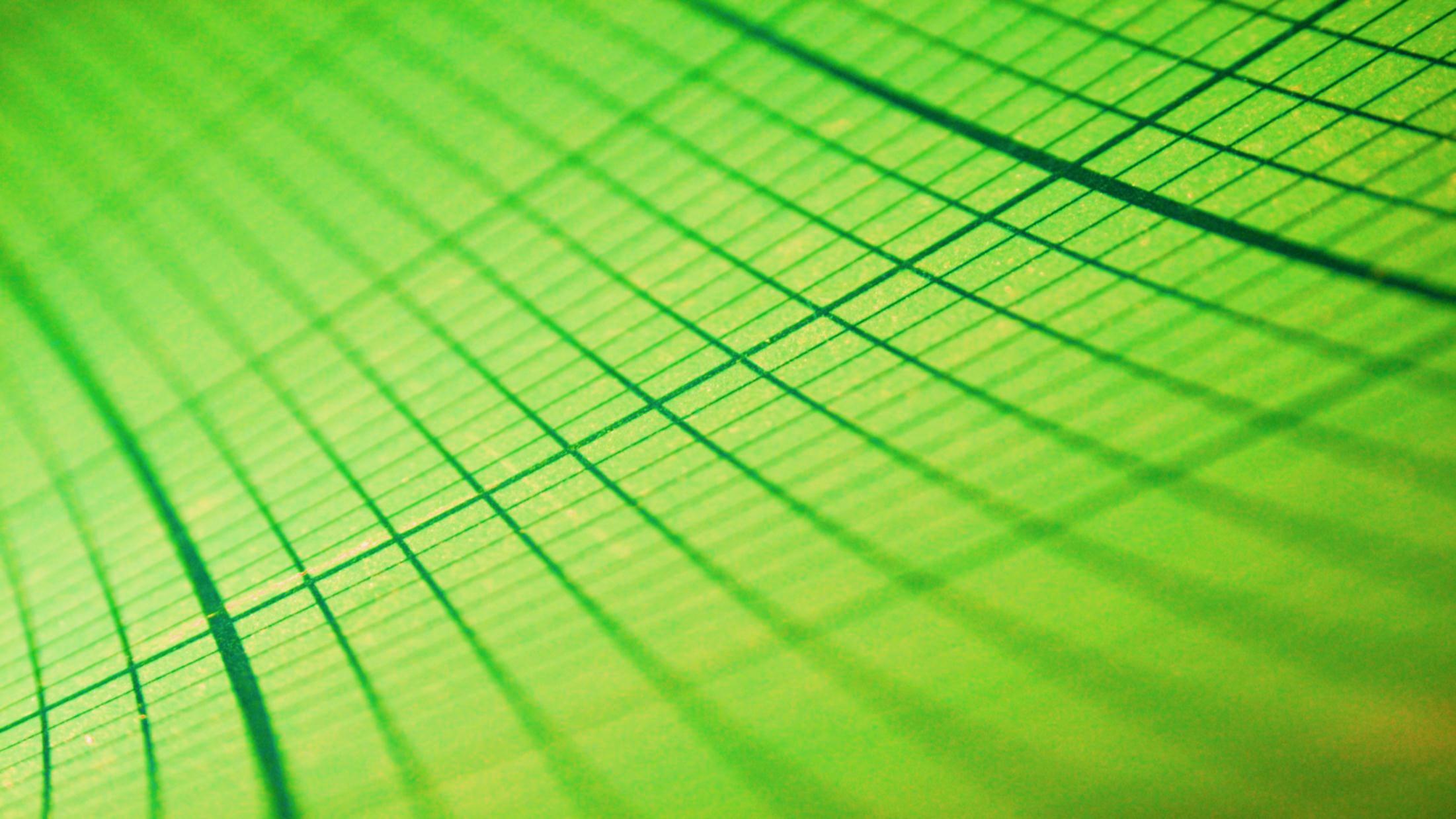 RÉGIMEN de
RÉGIMEN de
SINCERAMIENTO
SINCERAMIENTO
FISCAL
FISCAL
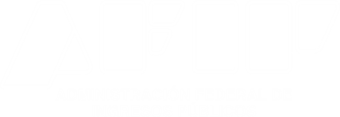 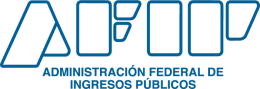 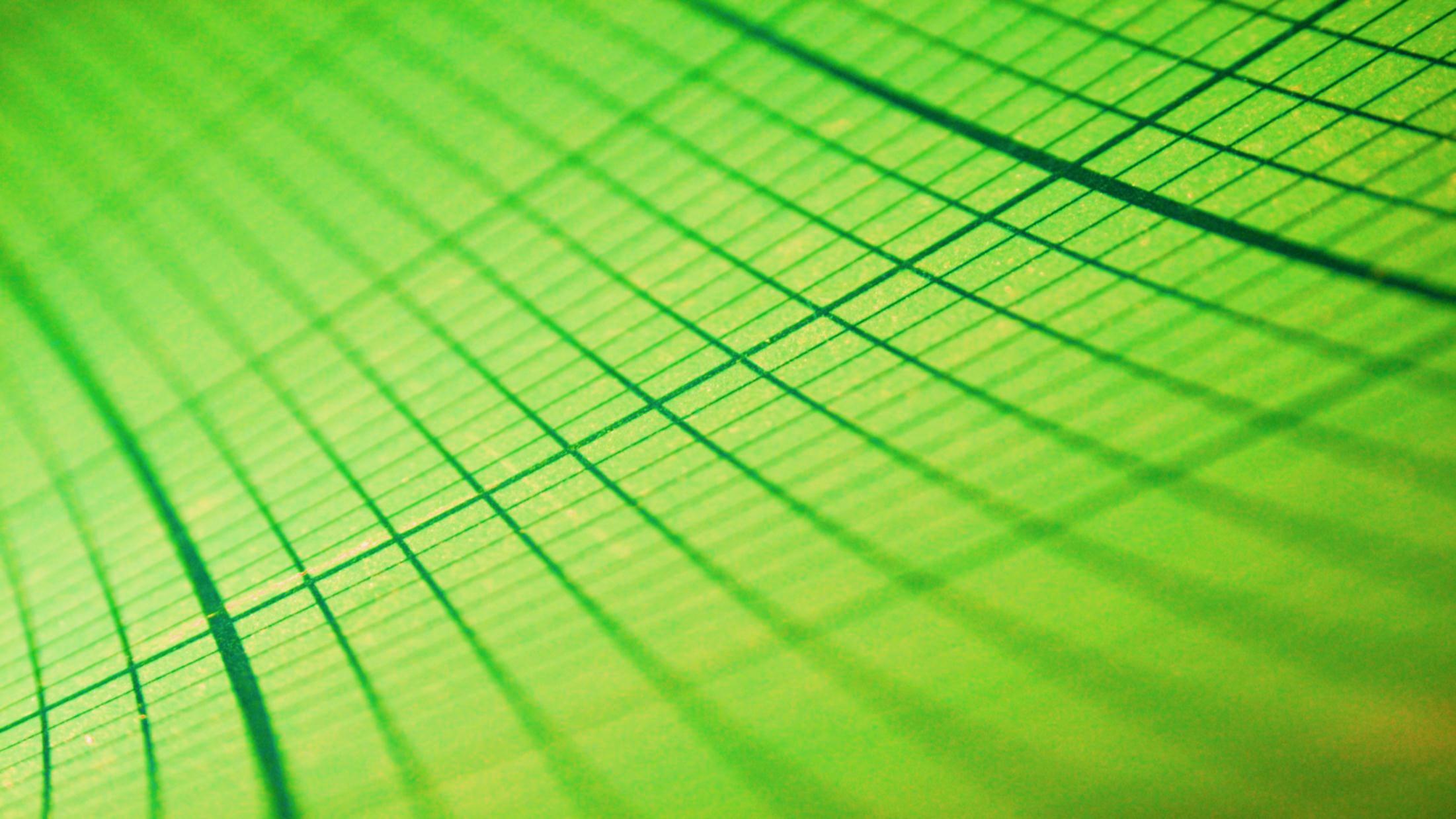 RÉGIMEN de
1
Exteriorización
SINCERAMIENTO
FISCAL
2
Beneficios
3
4
Particularidades
Regularización
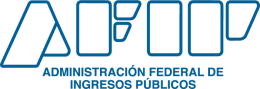 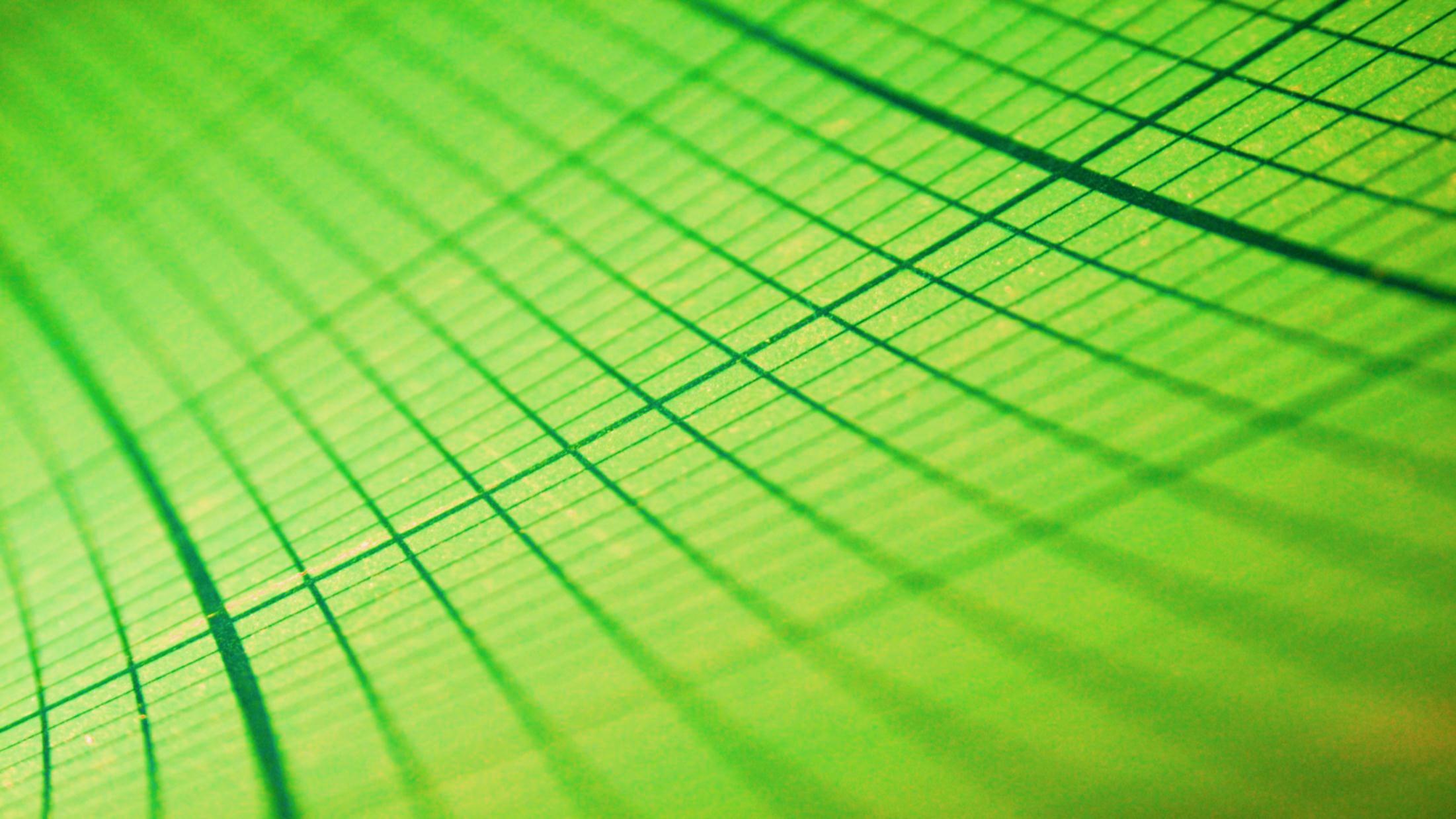 RÉGIMEN de
1
Exteriorización
SINCERAMIENTO
FISCAL
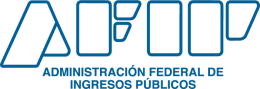 Que se depositen hasta el 31 de octubre de 2016 e  inmovilizados al menos por 6 meses, o hasta 
el 31 de marzo de 2017, la que resulte mayor.

Excepción: compra de inmuebles, bienes registrables, bonos y pago del impuesto especial
Tenencias de moneda nacional o extranjera en el país
Deber de inmovilización
Depósitos en el país
Acreditados a la fecha de preexistencia
Depósito en moneda nacional o extranjera o títulos valores
Declaración de su depósito en entidades radicadas en jurisdicciones cooperantes a fecha de preexistencia
Adjuntar resumen bancario en PDF

No existe obligación de ingresarlos al país
Jurisdicciones no cooperantes: Corea del Norte, Irán, Afganistán, Bosnia-Herzegovina, Guyana, Irak, Lao PDR, Siria, Uganda, Vanuatu, Yemen
Depósitos en el exterior
Criterio de valuación a fecha de preexistencia
A valor de plaza a fecha de preexistencia
Tasación por corredor público matriculado o entidad bancaria oficial
Confirmación de tasación vía web
En el país
Inmuebles
A valor de plaza a fecha de preexistencia
Dos tasaciones por corredor público, compañía aseguradora o entidad bancaria del país respectivo
Adjuntar tasación en PDF
En el exterior
Impuesto especial             5 %
Dos opciones:

Declarar la participación societaria total (sobre activos), inmuebles valuados a valor de plaza.
	Sociedades nacionales ultimo balance cerrado al 1/1/2016
	Sociedades exterior  balance especial 22/7/2016	

2. Declarar a su nombre un inmueble u otro bien  de la sociedad, y la participación societaria por el activo remanente cualquiera sea su valor
Participación 
en 
sociedades
Registración


Ingreso 
de los bienes
Liquidación
Presentación 
y
pago
Base imponible 
y opción de pago
Estructura 
de la 
declaración
Identificar los bienes a exteriorizar, 
valuarlos (*)
y adjuntar los antecedentes necesarios
Se confecciona una liquidación que da como resultante el tipo y monto a pagar
Cierre de la declaración especial
(*) cuando no se indica un criterio
      especial se considera según BsPs
      o IGMP
Impuesto especial
Presentación de la DJ especial antes 31 de marzo de 2017

Pago mediante:
Transferencia electrónica de fondos
Títulos BONAR 17 o GLOBAL 17
Transferencia internacional

Rechazo de la solicitud en caso de falta del pago del impuesto especial
Acogimiento 
y 
forma de pago
Impuesto especial
No abonarán el impuesto los fondos que se afecten
Adquirir en forma originaria los siguientes títulos:
Bono denominado en dólares a tres (3) años  
      Intransferible y no negociable. Cupón de interés de cero por ciento (0%). 
      Deberá adquirirse hasta el 30 de septiembre de 2016, inclusive

Bono denominado en dólares a siete (7) años 
      Intransferible y no negociable durante los primeros cuatro (4) años. Cupón de interés de uno por ciento (1%). 
	Deberá adquirirse hasta el 31 de diciembre de 2016, inclusive.
      La adquisición en forma originaria del presente bono exceptuará del impuesto 
      especial en un monto equivalente a tres (3) veces el monto suscripto.
Impuesto especial
No abonarán el impuesto los fondos que se afecten
Suscribir o adquirir 

Cuotas partes de fondos comunes de inversión, abiertos o cerrados con objeto especifico
      Los fondos deberán permanecer invertidos por un lapso no inferior a cinco (5)
      años contados a partir de la fecha de su suscripción o adquisición.
Exteriorización
ETAPAS DEL SINCERAMIENTO FISCAL
Tasa 
impuesto especial
2015
2016
Promulgación 
de la Ley
Inicio del Sinceramiento Fiscal
Primer 
vencimiento
2017
Plazo 
final
31.12
31.12
31.12
31.12
31.12
22.07
22.07
22.07
22.07
01.08
31.12
31.03
31.03
Efectivo indisponible
-sólo para Argentina-
Indisponible por 6 meses (31.03  al 30.04)
-excepto pago del impuesto especial o
adquisición de  inmuebles o bienes registrables-
10 %
15 %
A depositar hasta el
31.12
31.03
31.03
31.03
31.10
Adquisición de bienes inmuebles o muebles no fungibles
 Incorporación como capital de empresas (inmovilizados por 6 meses)
 Préstamos a terceros
Efectivo disponible
-depósito por 3 meses-
PJ
Aplicado a
10 %
15 %
Antes
PJ
10 %
15 %
Disponible
Disponible
Disponible
Disponible
Disponible
Disponible
Depósito
PH
10 %
15 %
Bienes en general
PJ
10 %
15 %
Participación en sociedades
PH
10 %
15 %
5 %
PJ
Inmuebles
PH
5 %
Entrega de Global o BONAR 2017
10 %
30.09
Entrega o
compra de bonos
a 3 años
0 %
31.12
no negociable durante los primeros 4 años de su vigencia
no negociable durante su vigencia
a 7 años
0 %
31.03
deberán permanecer invertidos por no menos de 5 años
Inversión
Cuota parte en FCI
0 %
Liberación
Comprende todos los bienes poseídos que no se hubieran declarado

Alcanza a quienes exterioricen la totalidad de sus bienes


Se pierde en todos los casos si AFIP detecta activos no declarados a la fecha de preexistencia
Del pago de impuestos por
 los bienes exteriorizados:

Ganancias
Salidas no documentadas
Transferencias de inmuebles
Créditos y Débitos
IVA
Impuestos Internos
Ganancia Mínima Presunta
Bienes Personales
Beneficios
Liberación
De la presunción de incrementos patrimoniales no justificados

De acción civil y por delitos de ley penal tributaria y aduanera, penal cambiaria, administrativa y profesional

Alcanza también a bienes y tenencias consumidas antes de la fecha de preexistencia

Las tenencias exteriorizadas no se tienen en cuenta para la exclusión o recategorización del monotributo
Beneficios
Obligaciones en curso de discusión administrativa, contencioso judicial o judicial

Se excluye cuando existe Determinación de Oficio firme o pagada

Debe allanarse total e incondicionalmente a la pretensión fiscal, desistir de realizar toda acción, incluso repetición y pagar costas y gastos causídicos

Debe imputar los bienes exteriorizados a la base imponible de los impuestos ajustado o determinados de oficio
Estado de las 
obligaciones
alcanzadas
Sujetos excluidos
Funcionarios públicos de los tres poderes y los tres niveles de gobierno, de acuerdo con el detalle del proyecto, designados entre el 1 de enero de 2010 y la vigencia de la presente ley incluyendo cónyuges, padres e hijos menores emancipados

Declarados en quiebra sin continuidad de la empresa

Condenados por delitos tributarios con sentencia firme 

Condenados por delitos comunes con conexión con obligaciones tributarias

Personas jurídicas cuyos socios/directivos hayan sido condenados

Personas con procesamiento -firme o no- por lavado de activos, financiación de terrorismo, fraude contra la administración pública, estafas, defraudaciones y otros delitos no tributarios 

A quienes tengan procesos penales en trámite, por delitos indicados en el punto anterior, la exteriorización se les admitirá de manera condicional
Exclusiones
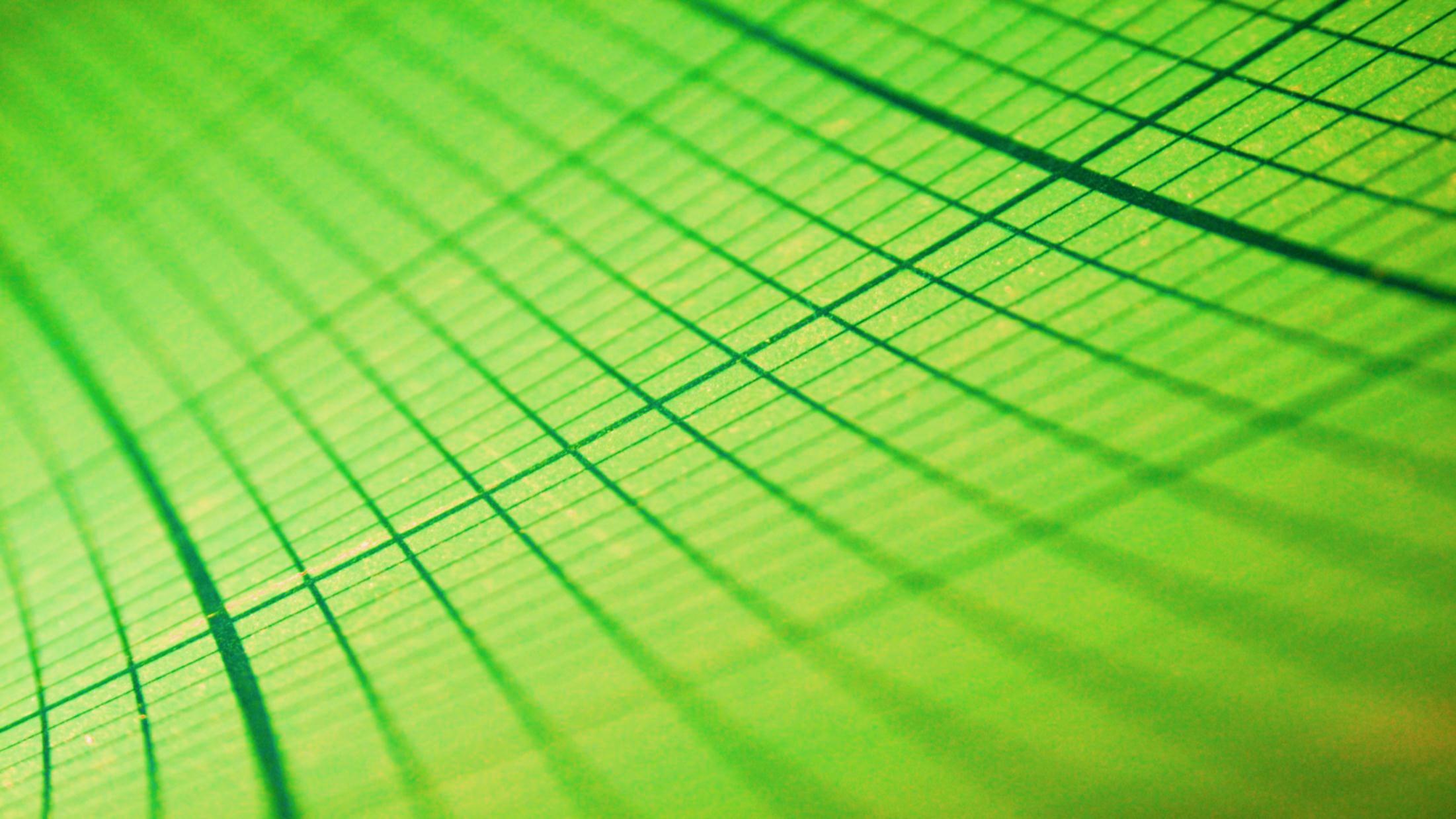 RÉGIMEN de
2
Beneficios
SINCERAMIENTO
FISCAL
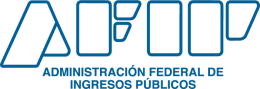 Exención de Bienes Personales y, de corresponder, devolución de anticipos
Beneficios 
para 
cumplidores
Devolución de Ganancias sobre la 1era cuota del SAC 2016, de corresponder
Bloqueo fiscal mediante ratificación de la DJ de Bienes Personales 2015
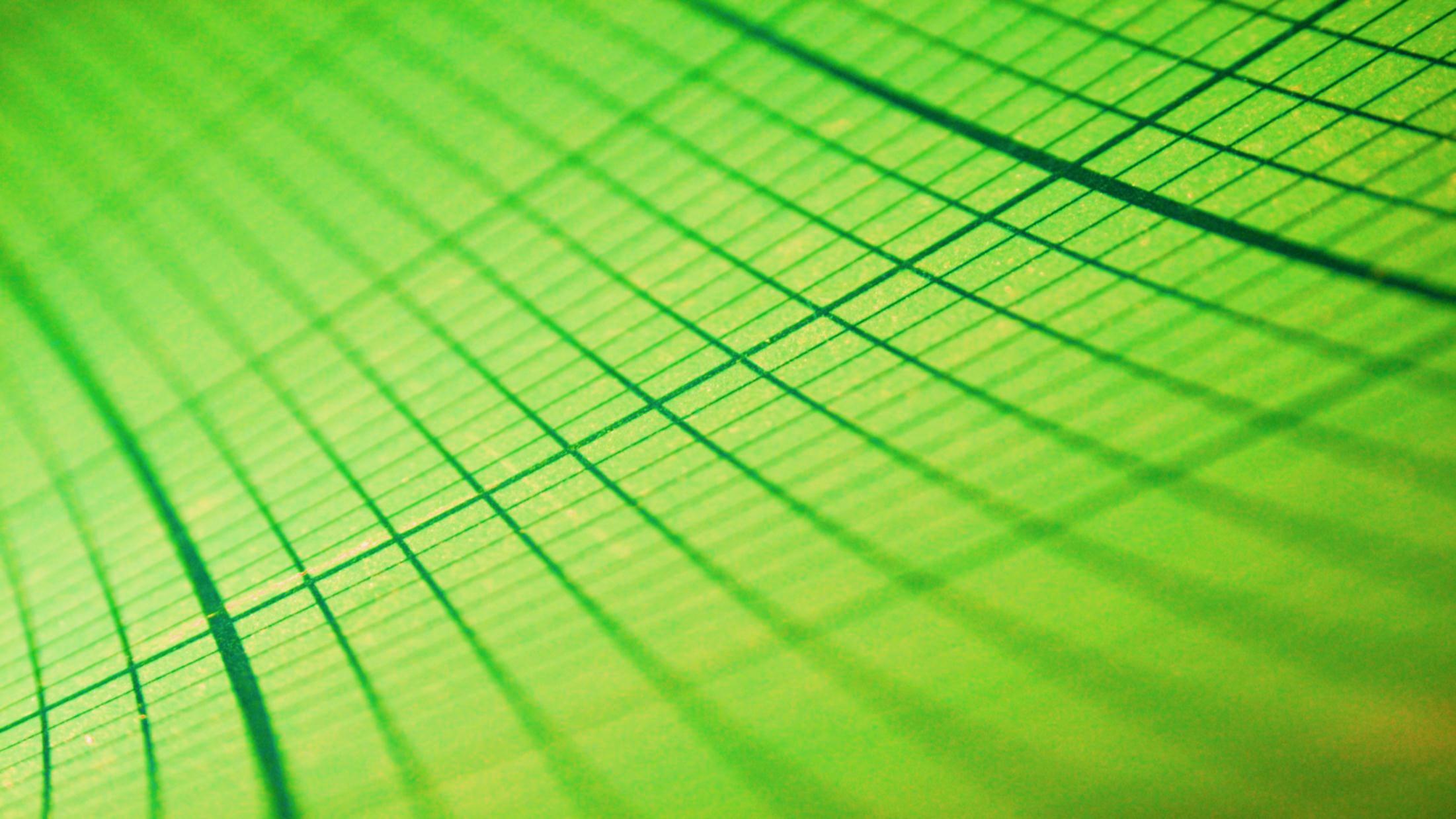 RÉGIMEN de
3
Particularidades
SINCERAMIENTO
FISCAL
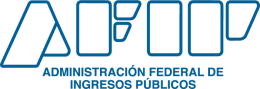 Falta de exteriorización de la totalidad de los bienes a la fecha de preexistencia (excepto Bagatela)

Incumplimiento al depósito del efectivo antes del 31 de octubre de 2016

Incumplimiento a inmovilización de depósitos por 6 meses o hasta el 31 de marzo de 2017, lo que suceda después -salvo en caso de los destinos taxativamente autorizados-

Incumplimiento a los plazos de mantenimiento de las inversiones en bonos o FCI
Causales 
de pérdidas 
de beneficios
Excluyente
No es posible utilizar la Regularización para la 
exteriorización de bienes (únicamente se exteriorizan)
Bagatela
No decae el Sinceramiento si se omitió registrar bienes equivalentes a 
$ 305.000 o al 1% de los activos exteriorizados. 
Deben exteriorizarse a la tasa normal del impuesto
Otros 
aspectos
Participación 
de terceros
La participación de tasadores en el país y terceros identificados por el declarante, se realiza vía clave fiscal
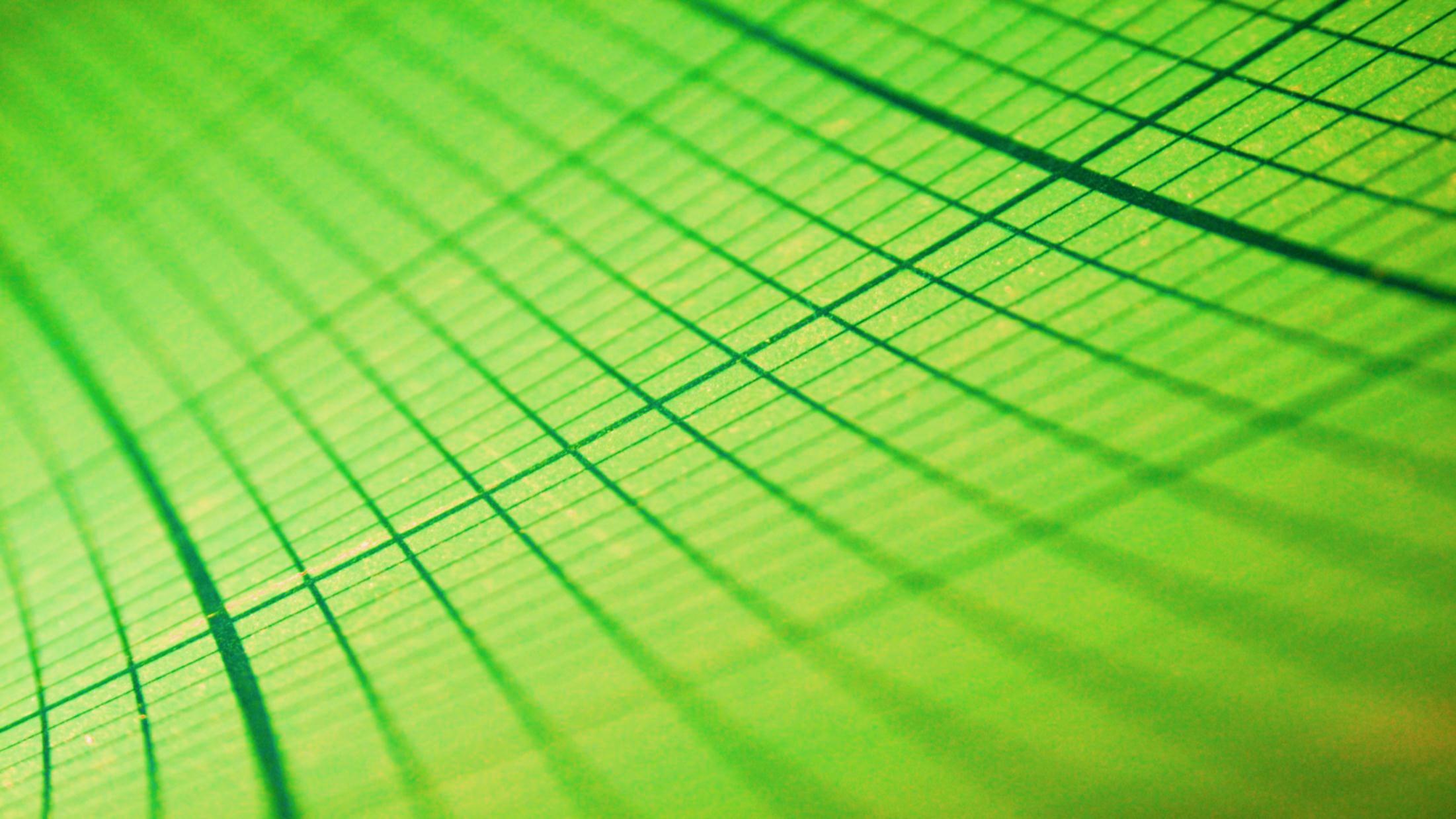 RÉGIMEN de
4
Regularización
SINCERAMIENTO
Sujetos y plazo
FISCAL
Deuda comprendida
Cancelación de la deuda
Beneficios
Deudas provinciales
Exclusiones
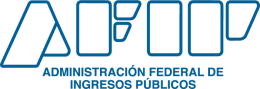 Comprende
Hasta
Contribuyentes

Agentes de retención y percepción 

Demás responsables
Sujetos
y 
plazo
Hasta el 
31 de marzo
de 2017
Conceptos
Deudas vencidas al 31 de mayo de 2016 correspondiente a: 
Impuestos 
Recursos de la Seguridad Social
Cargos suplementarios y multas aduaneras
Infracciones

Deuda en discusión administrativa, contencioso administrativo o judicial

NO incluye Aportes y contribuciones de Obra Social ni cuotas del Régimen de Riesgos de Trabajo
Deuda comprendida
Formas de pago
Porcentajes
Al contado
Reducción del 15 %
Mediante plan de facilidades

General

Micro y pequeñas empresas



Empresas medianas y grandes




Empresas en emergencia o desastre agropecuario
Pago a cuenta: 5% de la deuda
Condiciones: según reglamentación
Cancelación de la deuda
Pago a cuenta: 10% de la deuda
Saldo:  hasta 90 cuotas mensuales 
Interés: tasa pasiva promedio BNA
Pago a cuenta: 15% de la deuda
Saldo: hasta 90 cuotas mensuales 
Interés:  tasa pasiva promedio BNA con un   piso de 1,5%
Pago a cuenta: No hay
Plan: hasta 90 cuotas mensuales   
Interés: 1 % mensual
Reducción de intereses resarcitorios y punitorios al 10%, 25%, 50% o 75% del capital adeudado, según la antigüedad de la deuda
Condonación de la totalidad de los intereses de los aportes de autónomos
Beneficios
Suspensión de las acciones penales en curso y archivo de las actuaciones
Liberación de multas y sanciones por infracciones formales cometidas hasta el 31 de mayo de 2016 y de embargos de fondos y valores
Liberación de embargos de fondos y valores, restituyendo los montos
Régimen de regularización
Por contribuciones patronales

Para Estados Provinciales y la Ciudad Autónoma de Buenos Aires

Plazo: hasta 90 cuotas mensuales

Tasa de interés: tasa pasiva promedio del Banco Nación Argentina

Plazo de acogimiento: hasta el 31 de diciembre de 2016

Pago a cuenta: 10 % de la deuda

Alternativa: Convenir con AFIP un plan similar al vigente para las Universidades Nacionales
Deudas provinciales
Declarados en quiebra sin continuidad de la empresa

Condenados por delitos tributarios con sentencia firme 

Condenados por delitos comunes con conexión con  obligaciones tributarias

Personas jurídicas cuyos socios/directivos hayan sido condenados

Personas con procesamiento - firme o no - por lavado de activos, financiación de terrorismo, fraude contra la administración pública, estafas, defraudaciones y otros delitos no tributarios. 

A quienes tengan procesos penales en trámite, por delitos indicados en el punto anterior, la exteriorización se les admitirá de manera condicional.
Exclusiones
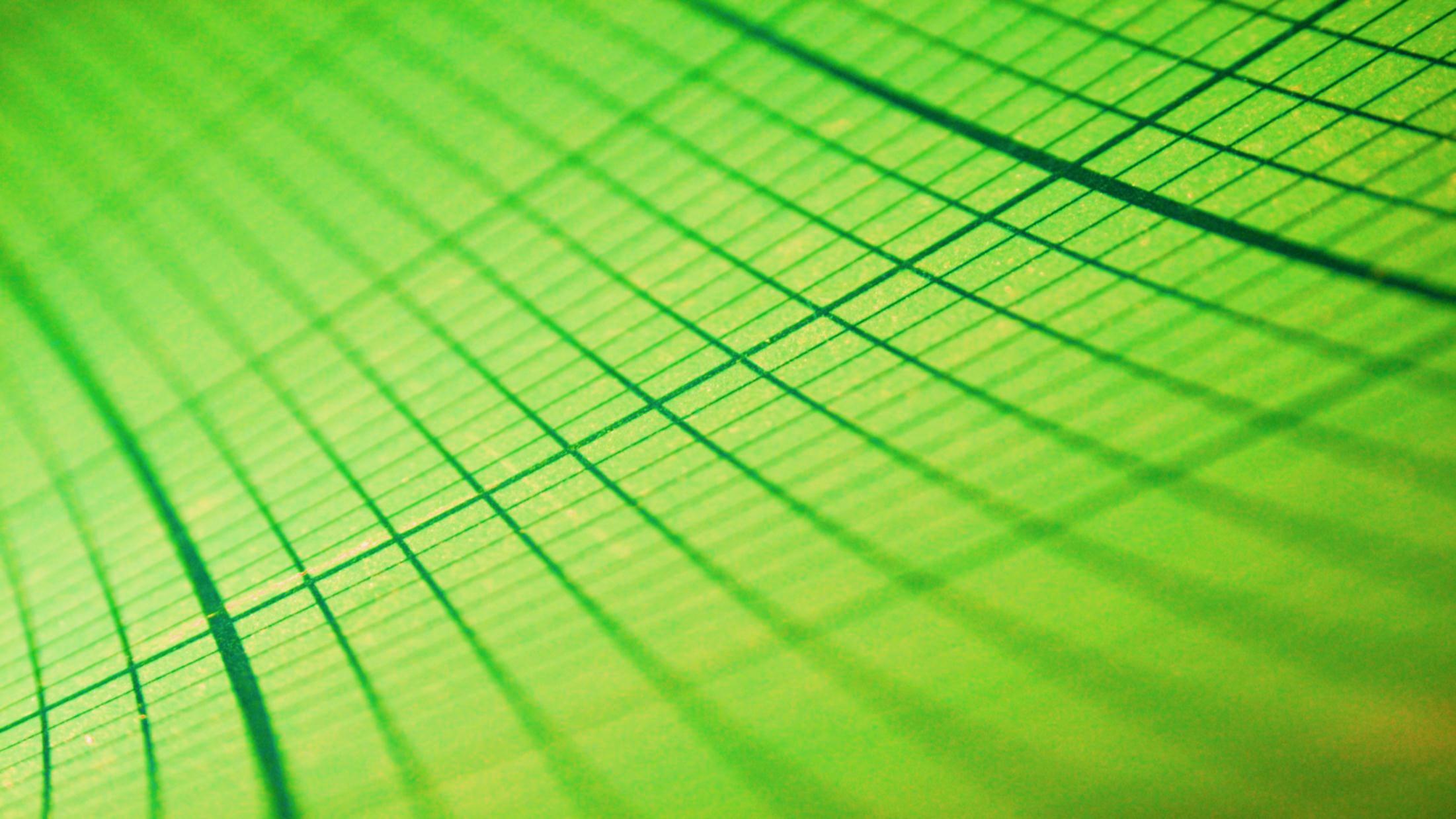 RÉGIMEN de
RÉGIMEN de
SINCERAMIENTO
SINCERAMIENTO
FISCAL
FISCAL
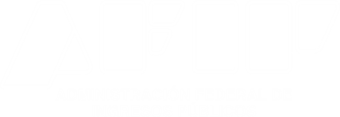 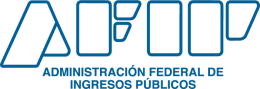